Муниципальное бюджетное общеобразовательное учреждениеШушенская начальная общеобразовательная школа
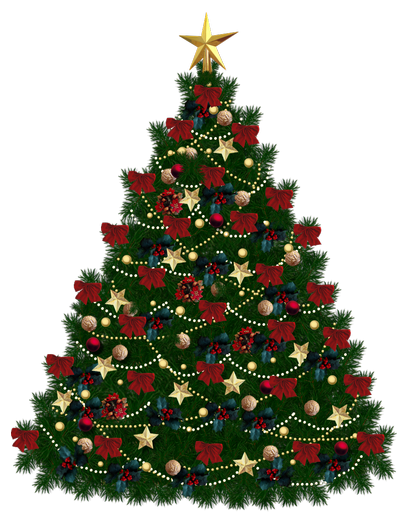 Творческий групповой
               проект 
              на тему
    «Новогодняя ёлка»



Выполнили: учащиеся 3 «Б» класса
Кл.руководитель: Бушмакина Л.С.




2013 год
Цель:
привлечение внимания людей к проблеме сохранения (браконьерского уничтожения) ели в нашем районе;
ознакомление с ролью и 
значением ели в природе.
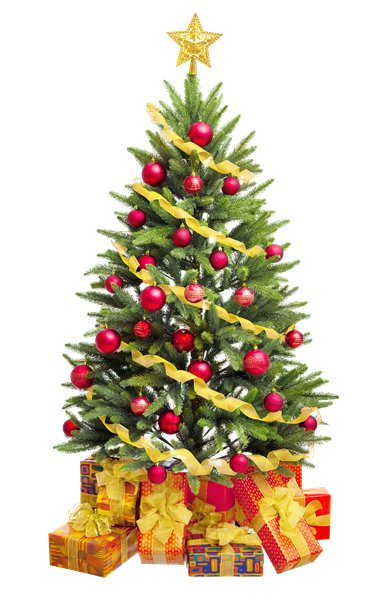 Задачи проекта:
изучить литературу о ели; узнать о связях ели с растениями и животными;
ознакомиться с историей возникновения «новогодней ёлки»;
провести анкетирование, 
с целью узнать, какую ёлку 
ставят люди у себя в домах;
изготовить плакат в защиту
«лесной красавицы»
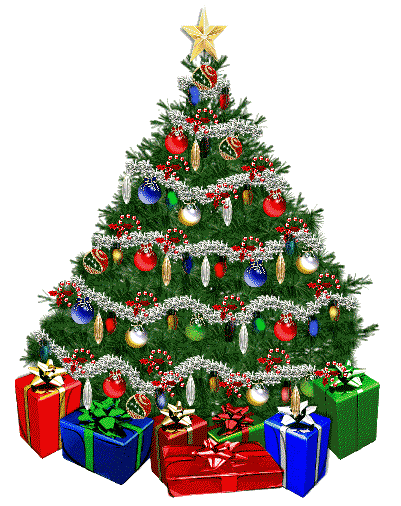 Объект: ельПредмет: сохранение ели в природе
Тип проекта:
По предметно-содержательной области – экологический
По продолжительности – 
краткосрочный
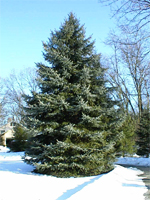 Этапы реализации проекта:
1. Подготовительный этап: определение темы, цели, задач. Прогнозируемый результат.
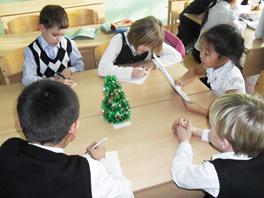 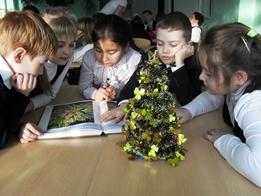 2. Основной этап: создание творческих групп.
1 группа – изучение литературы по заданной теме, доклад.
2 группа – составление  анкет, анкетирование учащихся и родителей (для выяснения ситуации).
Уважаемый друг, ответь на вопросы анкеты вместе со своей семьей! Подчеркни нужный ответ.(101 семья приняли участие в анкетирование)
Будет ли стоять ёлка в вашем доме в новый год? (да - 97/нет - 4)
Какую ёлку вы выберете для вашего праздника? (натуральную - 67 /искусственную - 30).
Почему?
3 группа – изготовление плакатов в защиту «лесной красавицы»:
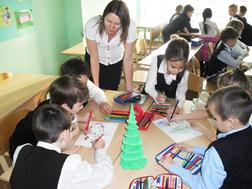 анализ докладов
выбор сюжета
выбор лозунга
практическая часть
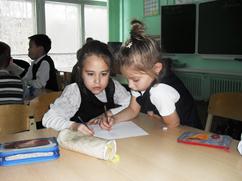 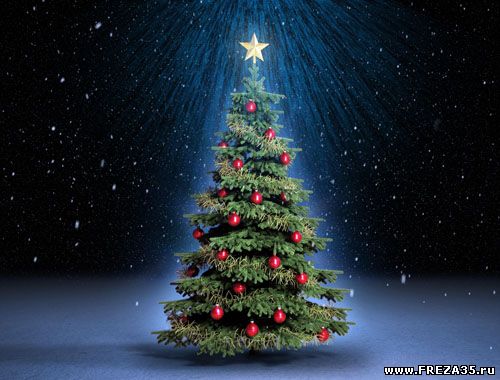 3. Заключительный этап:развешивание плакатов в школе, в посёлке.
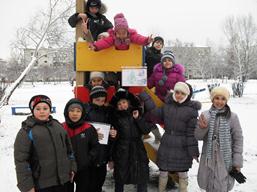 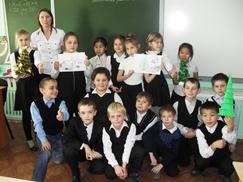 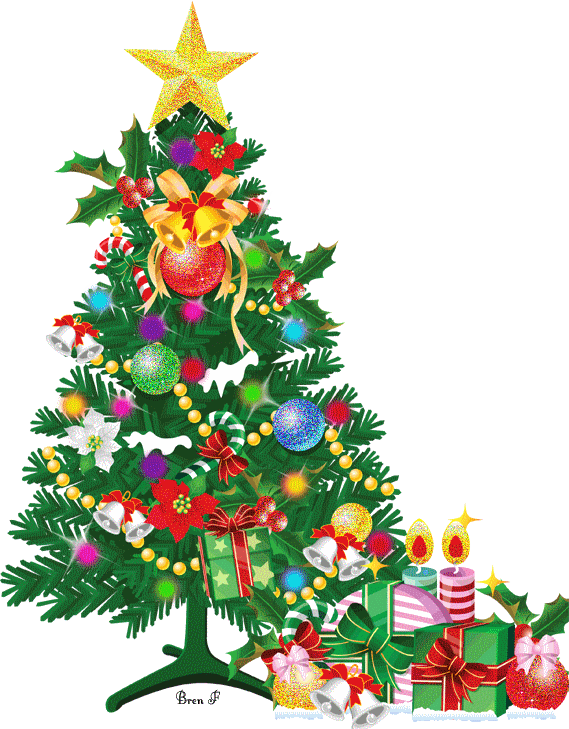 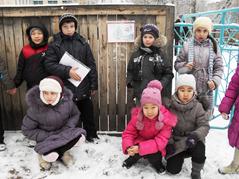 Новая возможность:
написать исследовательскую работу по данной теме, где более подробно и детально рассмотреть живую ёлку и искусственную. Сравнить их.
Выяснить, какую ёлку выбрать к Новому году, чтобы нанести меньше вреда природе и здоровью человека.
                                            
                                   или
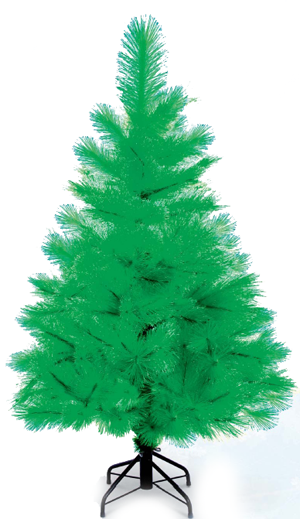 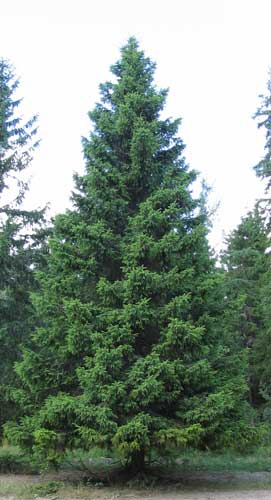 Приложение1
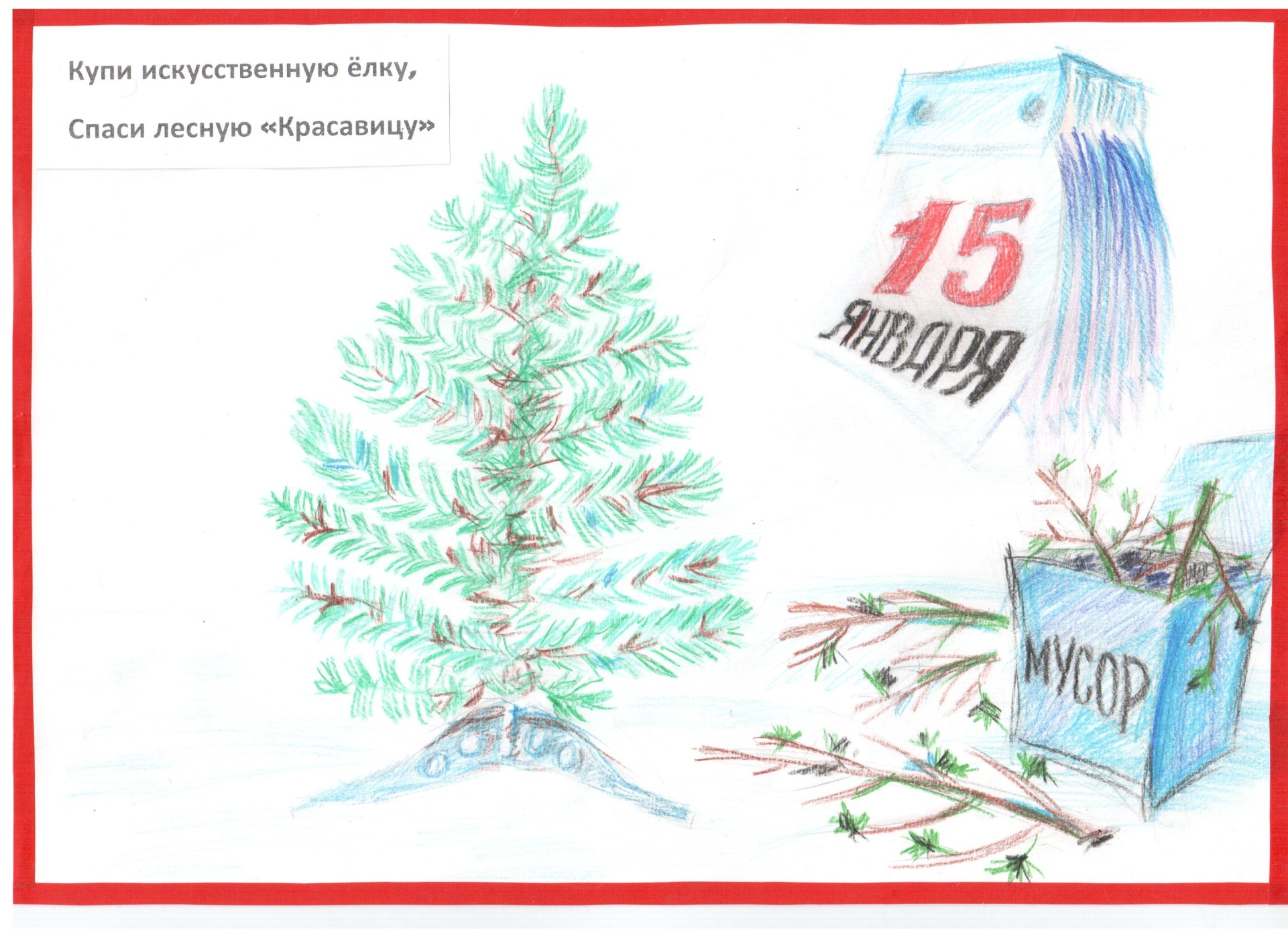 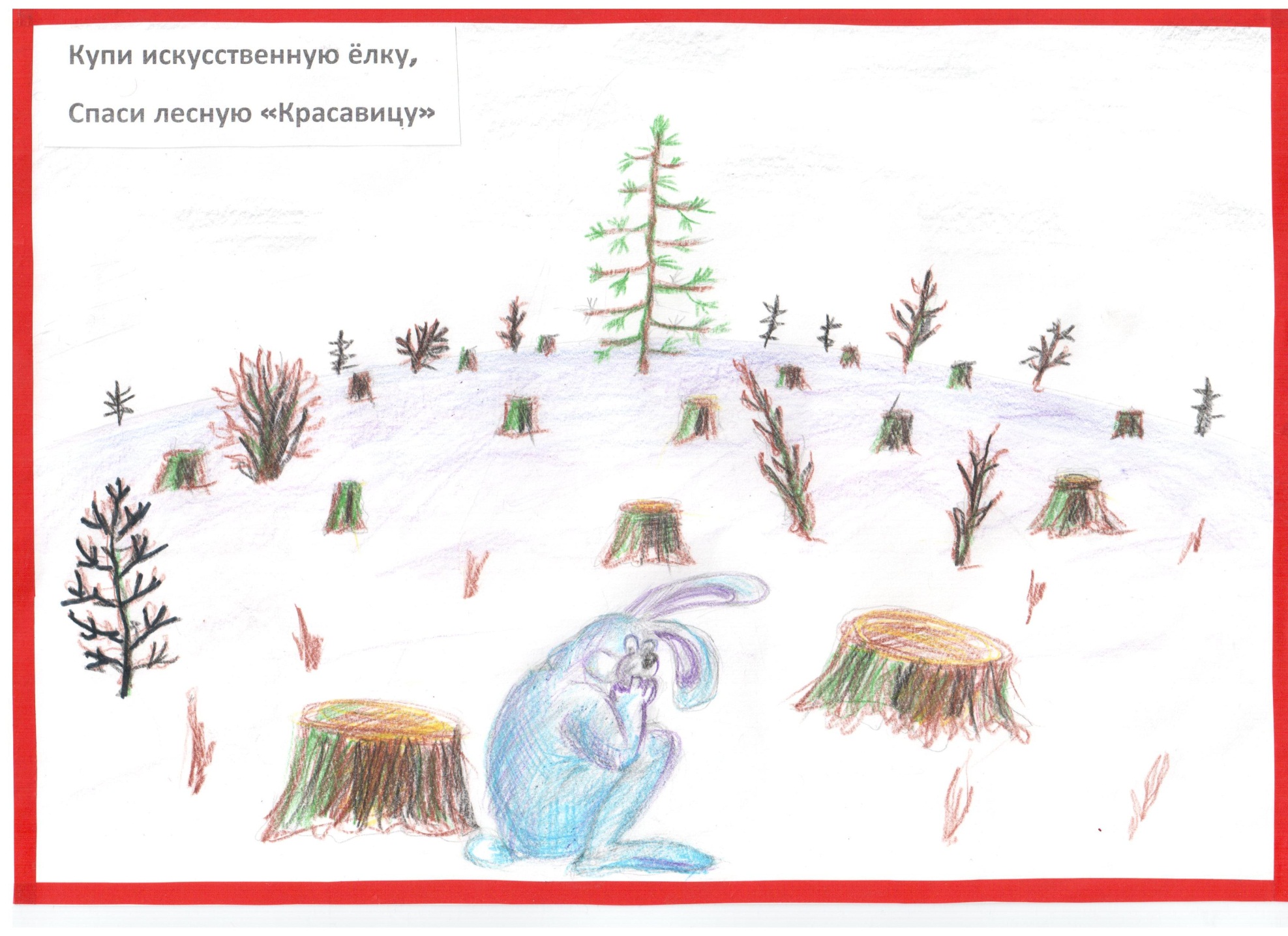